Semana 1 - Estrutura
Teoria das Finanças Públicas – Principais Conceitos
Leituras:
Capítulo 1 do livro texto – Giambiagi e Além 
Módulo 3 ENAP: Razões da Intervenção do Estado (Governo) na Economia
(ambos disponíveis no site: e-disciplinas LES 559)
Tópicos:
.Falhas de Mercado  - definições relacionadas 
 (Bens Públicos, Externalidades, Monopólio Natural, Informação Incompleta)
1
Falhas de Mercados
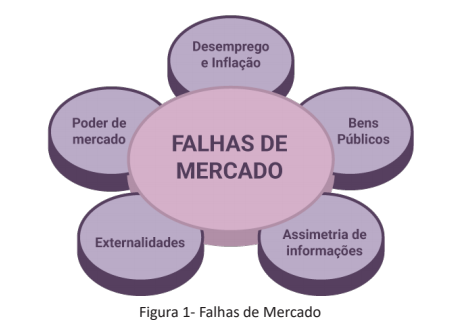 A Teoria das Finanças Públicas gira em torno da existência das falhas de mercado impedindo a economia de alcançar o estado de bem-estar social por meio do livre mercado sem a interferência do governo.
Existência de Bens Públicos: Como se justifica a participação do governo na economia quando ocorrem bens públicos?
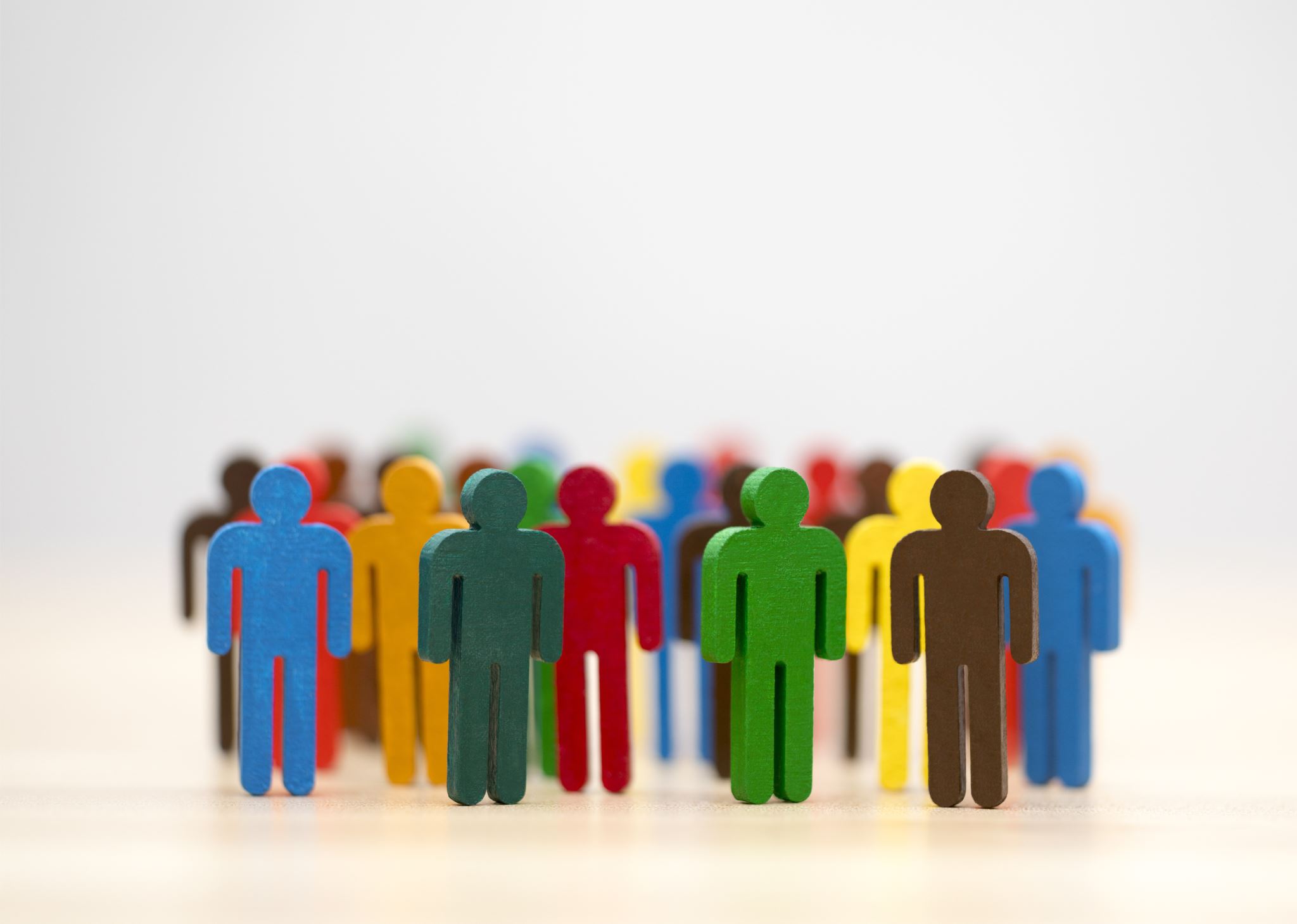 Bens públicos - Identificação
Bens para os quais o sistema de preços de mercado não induz, necessariamente, a uma quantidade ótima de produção/consumo para a economia como um todo.
Porque? Características intrínsecas ao bem.

Quais? duas características principais: são não excludentes e não rivais. 
O que é Não-excludente?
Uma vez fornecido um bem público, é praticamente impossível ou altamente dispendioso excluir indivíduos da sua utilização. Alguns pagam para ter acesso ao bem e outros não.
O que é Não rival? Significa que o uso de um bem público por uma pessoa não reduz sua disponibilidade para outras pessoas.
Bens públicos – exemplos não rival
Conhecimento e pesquisa publicados on-line: artigos, trabalhos de pesquisa e conteúdo educacional (como textos de domínio público ou periódicos de acesso aberto) compartilhados na Internet não são rivais. Indivíduos ilimitados podem se beneficiar desses recursos simultaneamente.
Informações sobre campanhas de saúde pública: As campanhas educativas sobre saúde (por exemplo, técnicas de lavagem das mãos para prevenir doenças) não são rivais. Qualquer número de indivíduos pode aprender com a campanha sem reduzir a sua disponibilidade para outros.
Esforços de mitigação das alterações climáticas: Quando um país investe em infra-estrutura de energias renováveis, o impacto positivo nas condições climáticas globais pode ser sentido em todo o mundo sem impedir que outros beneficiem do mesmo benefício.
 defesa nacional, parques públicos, iluminação pública e qualidade do ar, farol no mar.
Bens públicos – exemplos não rival
Exemplos de bens públicos:
Espetáculo de fogos de artifício na cidade

Transmissão de Rádio Pública: (BBC da Inglaterra)

Sistema de Posicionamento Global (GPS): Os sinais emitidos pelos satélites GPS não são rivais; um número ilimitado de dispositivos GPS pode usar esses sinais para determinar sua localização sem interferir uns nos outros.
Beleza estética dos parques públicos: O prazer estético de um parque público, como ver a folhagem de outono ou as flores de cerejeira, não tem rival. Vários indivíduos podem apreciar a beleza ao mesmo tempo sem atrapalhar os outros.
Bens públicos
OBSERVAÇÃO:
É importante notar que embora estes bens sejam exemplos de bens não rivais, nem sempre são não excludentes, o que é a outra característica de um bem público puro. Por exemplo, um serviço online pode limitar o acesso a determinados materiais através de assinaturas, tornando o bem excludente, mesmo que a natureza digital do bem continue a não ser rival.
Bens públicos – exemplos não excludente
Iluminação Pública: Uma vez que um município fornece iluminação pública, todos os residentes e viajantes que passam pela área beneficiam de maior visibilidade e segurança durante a noite, independentemente de contribuírem individualmente para o seu financiamento.
Controle da Erosão nas Praia 
Sistemas de Defesa Pública 
Sirenes de alerta público: Sirenes para tornados, tsunamis ou outros alertas de emergência são projetadas para alertar todos os residentes sobre perigo iminente. Não há nenhuma maneira prática de impedir que certas pessoas ouçam esses avisos.
bens públicos e os “caronas”
Devido à sua natureza não excludente, os bens públicos levam ao problema do carona. Os indivíduos têm pouco incentivo para pagar por estes bens porque podem beneficiar deles sem contribuir para os seus custos. 

Isto resulta num subinvestimento por parte do setor privado, uma vez que as empresas não podem garantir que apenas os clientes que pagam pelo bem ou serviço usufruem benefícios do bem. 
Consequentemente, os bens públicos seriam subfornecidos ou nem sequer seriam fornecidos se fossem deixados para o mercado definir oferta e preço.
 Para resolver estas deficiências, muitas vezes é necessária a intervenção governamental.
9
bens públicos
Quando o governo fornece um bem público, garante que o bem esteja disponível para todos os membros da sociedade, independentemente da capacidade de pagamento de qualquer indivíduo. 

Esta abordagem alinha a prestação de bens públicos com o conceito de bem-estar social, visando garantir que todos os cidadãos tenham acesso a estes serviços essenciais. 

Contudo, determinar o nível de provisão de bens públicos pode ser complicado.
bens públicos
Dado que é difícil medir o benefício que cada indivíduo recebe, pode ser um desafio avaliar o nível exato de bens públicos que devem ser fornecidos para maximizar o bem-estar social. 

Os governos utilizam normalmente vários métodos para avaliar as preferências públicas, tais como inquéritos ou análises de indicadores indiretos, para informar a sua tomada de decisões.

 Outro critério para bens públicos fornecidos pelo governo é que os seus benefícios devem exceder os seus custos. O governo realiza análises de custo-benefício para garantir que os recursos gastos no fornecimento de um bem público geram um efeito líquido positivo na sociedade.
bens públicos
Se os custos forem demasiado elevados em relação aos benefícios, o governo poderá procurar formas alternativas de fornecer o bem de forma mais eficiente ou a um custo inferior.	
Os governos podem intervir no mercado para fornecer bens públicos diretamente através do financiamento dos contribuintes.
Bens Privados, Bens Públicos
Bem Rival
Sim
Não
Bem Privado Puro
Bem Não Rival e Excludente
(Estradas com pedágio, Internet, Cinemas, Pastp)
Sim
Bem Excludente
Bem Rival e Não 
Excludente
Bens Comuns
(Recursos naturais,
Sistema judiciário,
Peixes no mar)
Bem Público Puro
(Ambiente, Cultura, Segurança)
Não
Demanda agregada: bem público e bem privado
Bem privado – soma horizontal para obtenção da Demanda Agregada
Procedimento para determinar a demanda agregada: 
Somar as quantidades para cada preço
P$
6
3
Q
3
6
Observações sobre o “Equilíbrio” de “Mercado” de Bens Públicos:

  (1)  Decisões sobre o nível de bens públicos são tomadas no processo político-social por governos, partidos políticos e por políticos, e não por indivíduos na sociedade. 
Assim sendo, se a produção de bens públicos ocorre ou não de maneira eficiente, depende da natureza do processo político.

  (2) Diferentemente do que ocorre em mercados privados de bens e serviços  (mesmo preço e quantidades distintas de bens a indivíduos distintos), o  “mercado” de bens públicos provê uma mesma quantidade de bem público a todos os indivíduos e cobra diferentes valores (tributos)  pelo bem público.
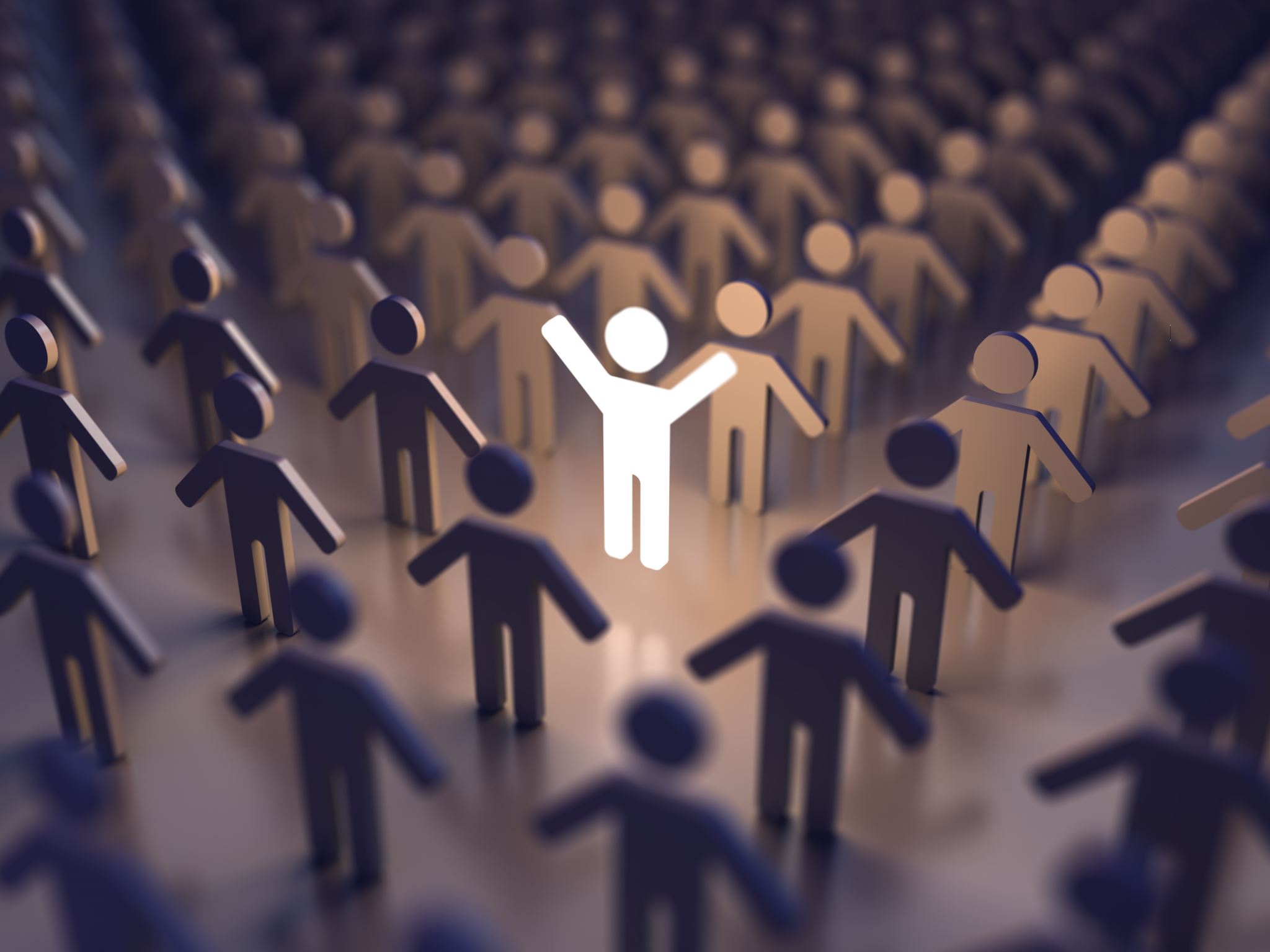 Demanda pelo bem público
A demanda por bens públicos é calculada como uma soma vertical porque o valor total da demanda por um bem público é a soma dos valores que cada indivíduo atribui a ele, independentemente de quantos forem os indivíduos utilizando o bem simultaneamente.

 Isso é uma consequência direta da natureza não rival e não excludente dos bens públicos, onde o consumo de uma pessoa não reduz a disponibilidade para outra pessoa usar o mesmo bem ou serviço, tampouco restringe o uso por qualquer indivíduos que queira acessar.
Demanda pelo bem público
Vamos considerar um exemplo prático: 
Imagine que temos três pessoas em uma comunidade, e cada uma dessas pessoas tem uma valoração diferente para um bem público como um parque na comunidade. 
A primeira pessoa está disposta a pagar R$30 por mês para a manutenção do parque, a segunda pessoa, R$20, e a terceira pessoa, R$10.
 
Num mercado privado de bens rivais, como uma barra de chocolate ou uma camiseta, somaríamos essas valorações horizontalmente, pois cada unidade do bem é consumida por apenas uma pessoa. Ou seja, seria uma competição entre os três pelo bem.
Demanda pelo bem público
No entanto, um bem público como um parque e suas flores, pode ser desfrutado por todas essas pessoas ao mesmo tempo sem interferir na experiência do outro. Assim, quando medimos a demanda total pelo parque na comunidade, somamos os valores verticalmente.

 Nesse caso, a demanda total pela manutenção do parque é a soma de R$30 + R$20 + R$10, resultando em um valor total de R$60 por mês.

É como se estivéssemos empilhando os valores de cada pessoa para determinar a disposição total a pagar da comunidade. 
Isso reflete a ideia de que o bem-estar provido pelo parque é compartilhado e a utilidade que cada indivíduo obtém do parque se adiciona ao bem-estar da comunidade como um todo. 
Portanto, a demanda total é uma medida agregada da valoração de cada indivíduo, ilustrando porque usamos a soma vertical para calcular a demanda por bens públicos.
Bem privado – soma horizontal para obtenção da Demanda Agregada
P$
Procedimento para determinar a demanda agregada: 
Somar as quantidades para cada preço
6
3
Q
3
6
Bem privado – soma horizontal para obtenção da Demanda Agregada
Procedimento para determinar a demanda agregada: 
Somar as quantidades para cada preço.
Quando o preço é igual a 0, ambos demandam conjuntamente 9 unidades.
Quando o preço é P$ < 3, a demanda é dada pela soma que cada demanda individual expressa.
Para preços superiores a 3, a demanda mais elevada é a única que continua a existir.
P$
6
3
Q
3
6
9
Bem privado – soma horizontal para obtenção da Demanda Agregada
P$
6
3
Q
3
6
9
Bem privado – soma horizontal para obtenção da Demanda Agregada
Quando o preço se torna igual ou superior a 6, de forma que P$ > 6,
a demanda agregada será nula para o indivíduo cuja demanda é mais baixa.
P$
6
3
Q
3
6
9
Bem público – soma vertical para obtenção da Demanda Agregada (DA)
Para quantidades entre 3 e 6, o valor de consumo, utilizado para calcular o imposto a ser cobrada para assegurar o provisionamento do bem considera apenas a curva de demanda mais alta.
P$
9
6
3
Q
3
6
Bem público – soma vertical para obtenção da Demanda Agregada (DA)
A curva de demanda agregada para quantidades inferiores a 3 considera as duas curvas de demanda. Soma-se a curva inferior à curva superior (para quantidades inferiores a 3), de forma a obter o valor total de imposto a ser cobrado. 

Se a quantidade ofertada é igual a 2, o imposto cobrado pode ser igual a $9.

No exemplo, teremos a região com demanda mais baixa pagando $2 e a de demanda mais elevada pagando $5, de forma que é possível cobrir o imposto total, que é igual a $7.
9
P$
7
6
5
3
2
3
6
2
Q